Programming
CPSC 217: Introduction to Computer Science for Multidisciplinary Studies I
Fall 2020
Jonathan Hudson, Ph.D
Instructor
Department of Computer Science
University of Calgary
Friday, September 18, 2020
How Do We Solve Problems with a Computer?
First question:  How do we learn?
What does it mean to understand something?
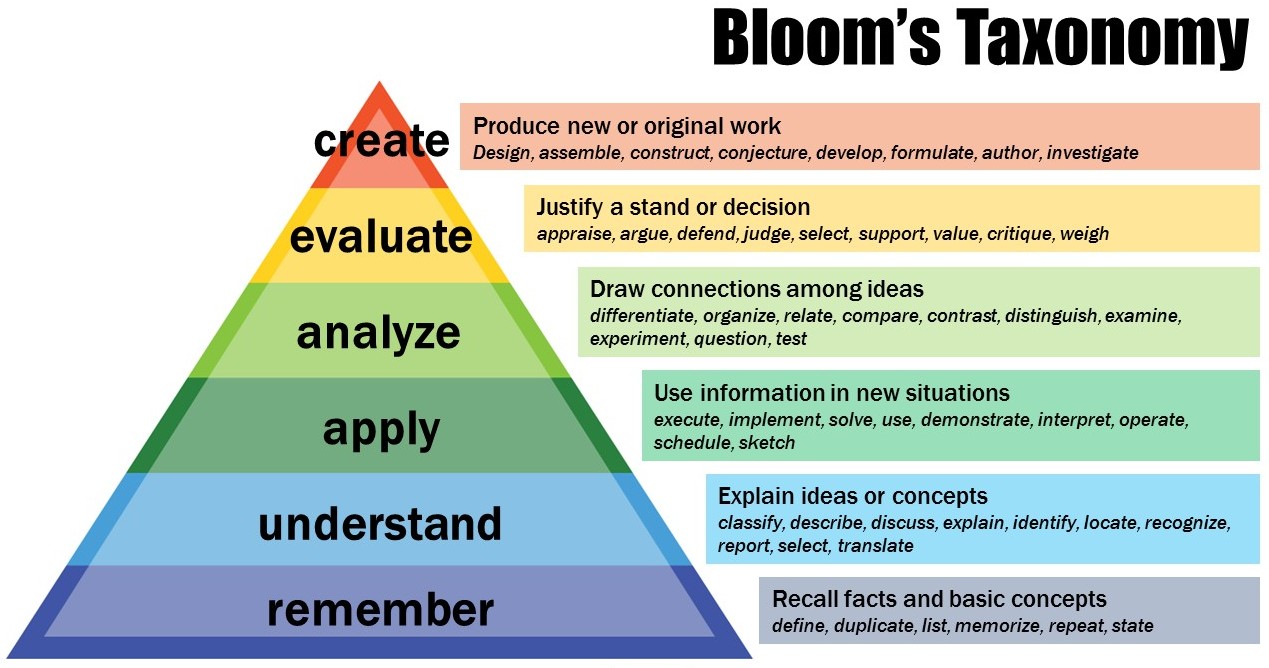 4
This Photo by Unknown Author is licensed under CC BY-NC
Solving Problems
How do we solve problems?
Solving Problems
6
Top Down Design
What is an Algorithm?
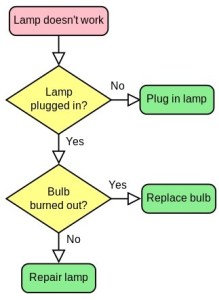 What is an Algorithm?
This Photo by Unknown Author is licensed under CC BY-SA-NC
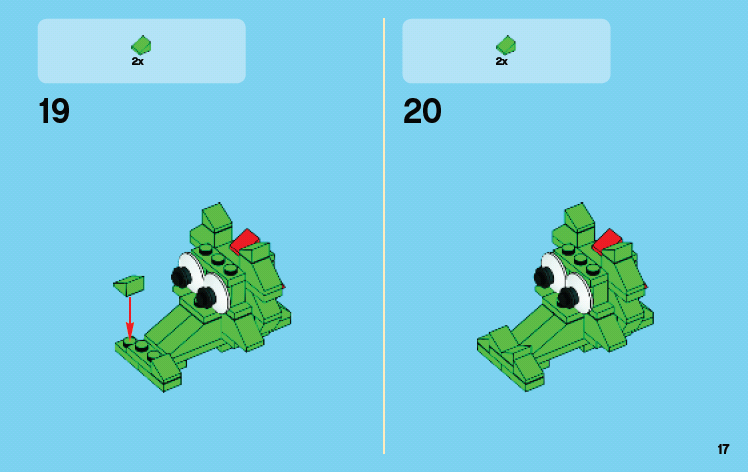 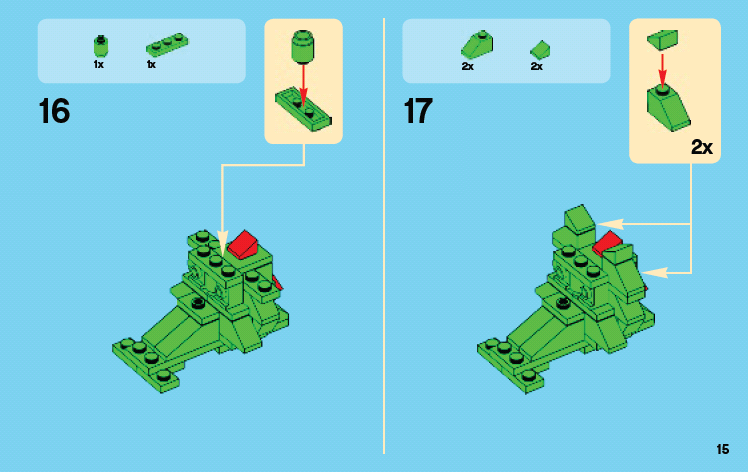 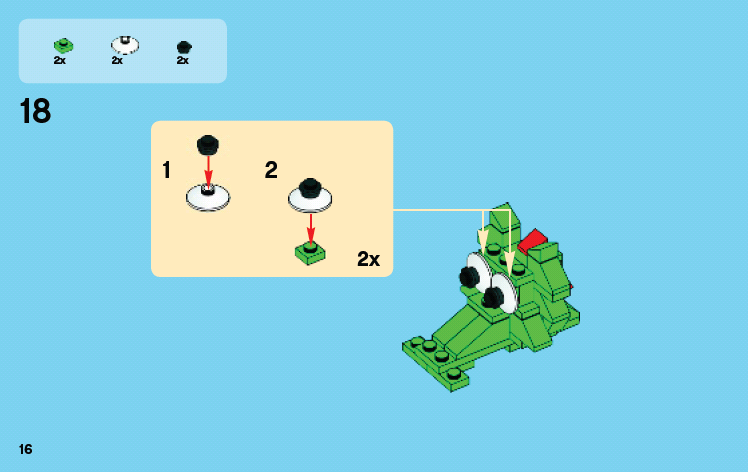 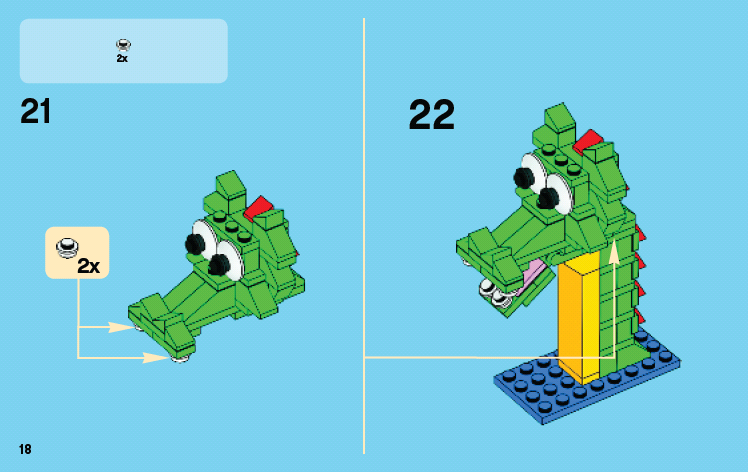 What is an Algorithm?
Algorithm: A finite sequence of effective (unambiguous, possible) steps to solve a problem.
Expressed in English, human-oriented form
Result of top-down design (or other problem solving strategy)
A well written algorithm can be written in any computer programming language
What is Programming?
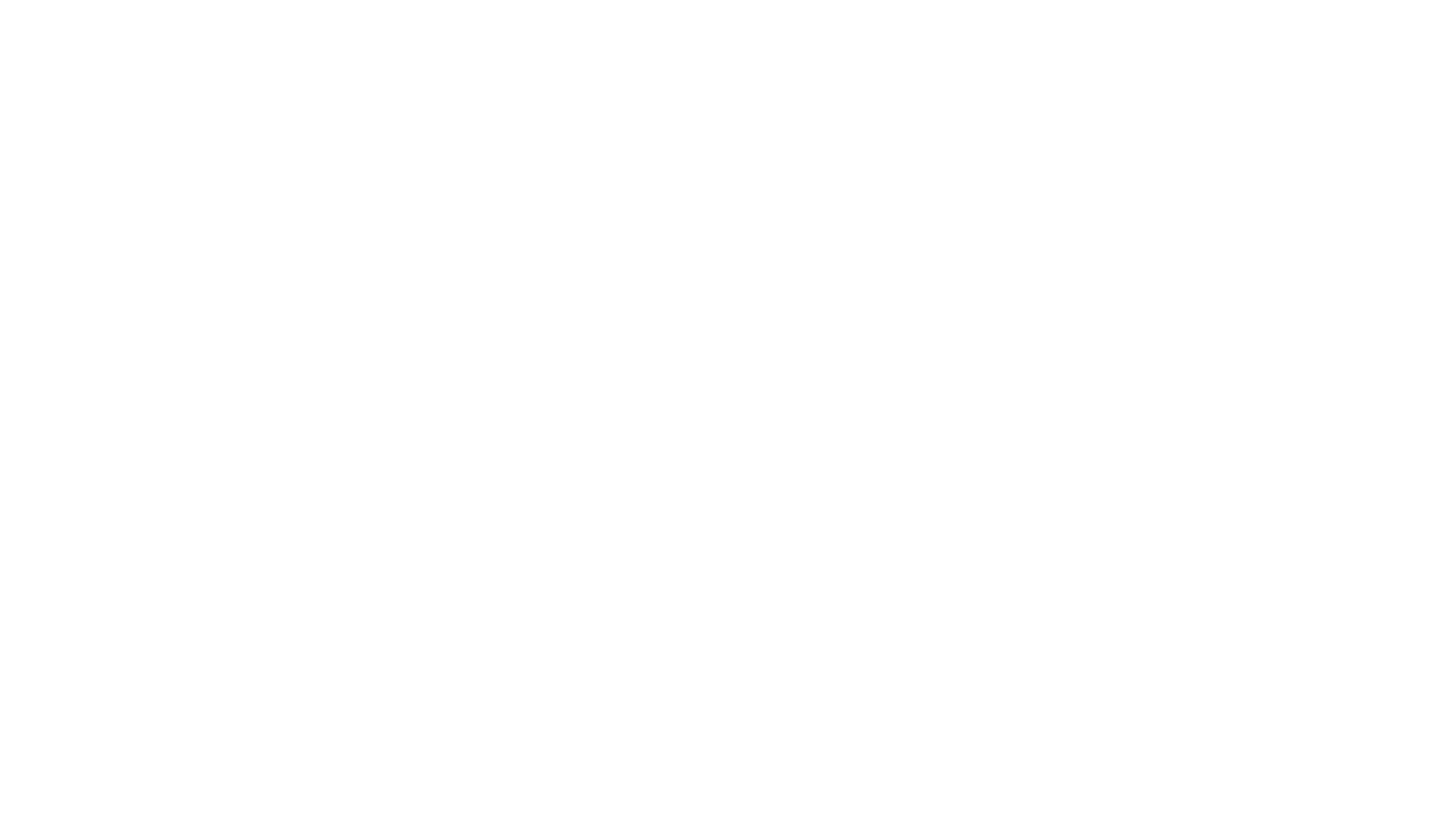 What is Programming?
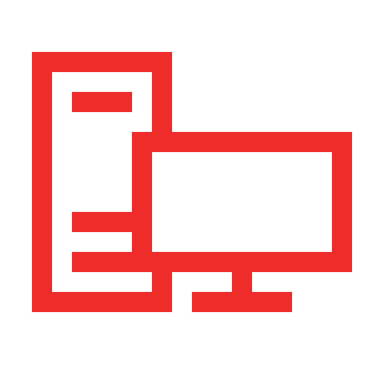 Programming:  the process of creating software by translating algorithms into a computer language.
Algorithm:  human readable form, layout/syntax is free as long as a reasonable person can understand it
Computer Program: computer readable form, precise syntax that must be followed exactly, will do exactly what you say (not what you meant!)
Where Are We Going?
Computers are tools that we use to solve problems
Need to understand the problem that we want to solve
Need to understand how a computer works to model the problem
Need to learn how to program the computer to solve the problem
Programming Languages
Many programming languages available
Offer different features
Each has its own strengths and weaknesses

Common features
Allow us to control the behaviour of a computer
Defined syntactic and semantic rules
Syntactic – what does a valid statement look like
Semantic – what is meaning of a statement
High Level Vs. Low Level Languages
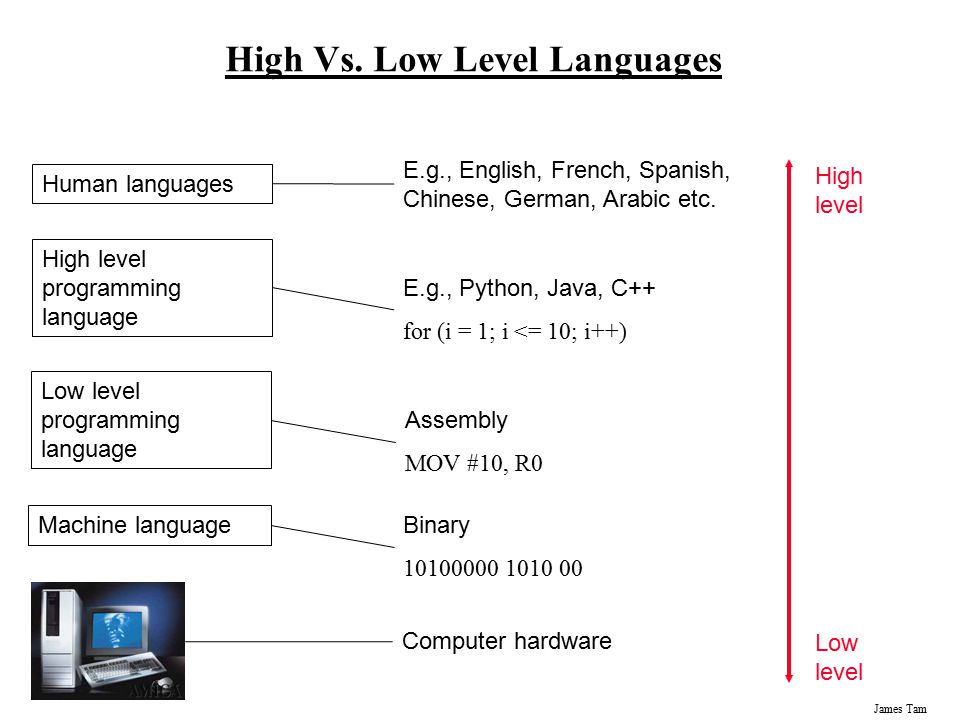 Ambiguity, 
Redundancy,..
Accuracy,
Concise,…
Using Python
Python 3 is the official programming language for this course.
There are different ways to tell Python to execute your code:
Interactive coding
System command lines and files

This course does not encourage the use of IDE such as Eclipse
 We encourage direct interaction with the computer systems
Compiler/Interpreter
Programming
Computer programs are stored in source files 
Human readable / editable 
Can also be understood by a computer
typically have the extension .py 
Once the file is created, it is run using the python interpreter 
python myfile.py
Compilers Vs. Interpreter
A compiler: 
Is like translating an entire book and give it to a reader.
A compiler reads the program and translates it completely before the program starts running

An interpreter 
is like translating a line at a time and give the line to the uses until the book is finished.
It processes the program a little at a time, alternately reading lines and performing computations.
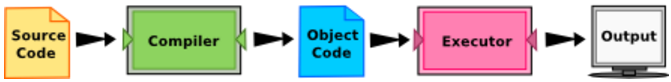 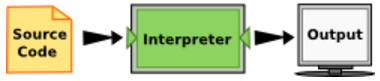 Compiler or Interpreter
Many modern languages use both processes. 
They are first compiled into a lower level language, called byte code, and then interpreted by a program called a virtual machine. 

Python uses both processes, but because of the way programmers interact with it, it is usually considered an interpreted language.
Difference between Compiler and Interpreter
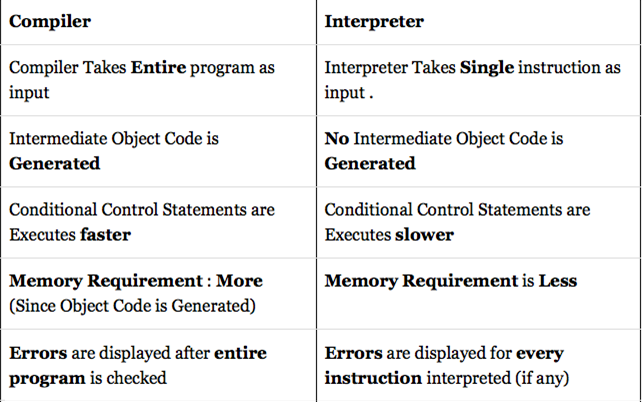 Coding
Interactive coding
>>> is a Python prompt indicating that python is ready to accept commands




Python Functions:
print()  prints text to the screen
exit()  exits python
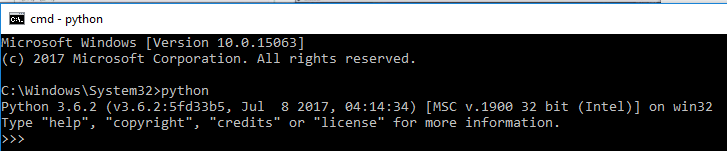 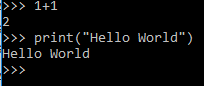 Command lines and files
Command Lines and Files
Source code is a file containing your code often referred to as a program.
The filename ends with a .py suffix e.g. hello.py
To execute on CPSC computers:  python hello.py in the command prompt
To save the output into a file: python hello.py > output.txt
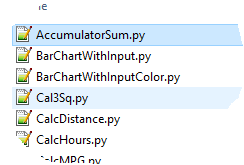 Onward to … variables.
Jonathan Hudson
jwhudson@ucalgary.ca
https://pages.cpsc.ucalgary.ca/~hudsonj/